PHY 114 A General Physics II
11 AM-12:15 PM  TR Olin 101

Plan for Lecture 26 (Chapter 45):

Some topics in nuclear physics
 Nuclear reactions
 Fusion reactors
 Fission reactors
Link to NCSU Professor Wesley Henderson's course materials on "Engineering Challenges at the Energy Frontier“ (includes fission reactors)  http://www.che.ncsu.edu/ILEET/CHE596web_Fall2011/index.html
5/1/2012
PHY 114 A  Spring 2012 -- Lecture 26
1
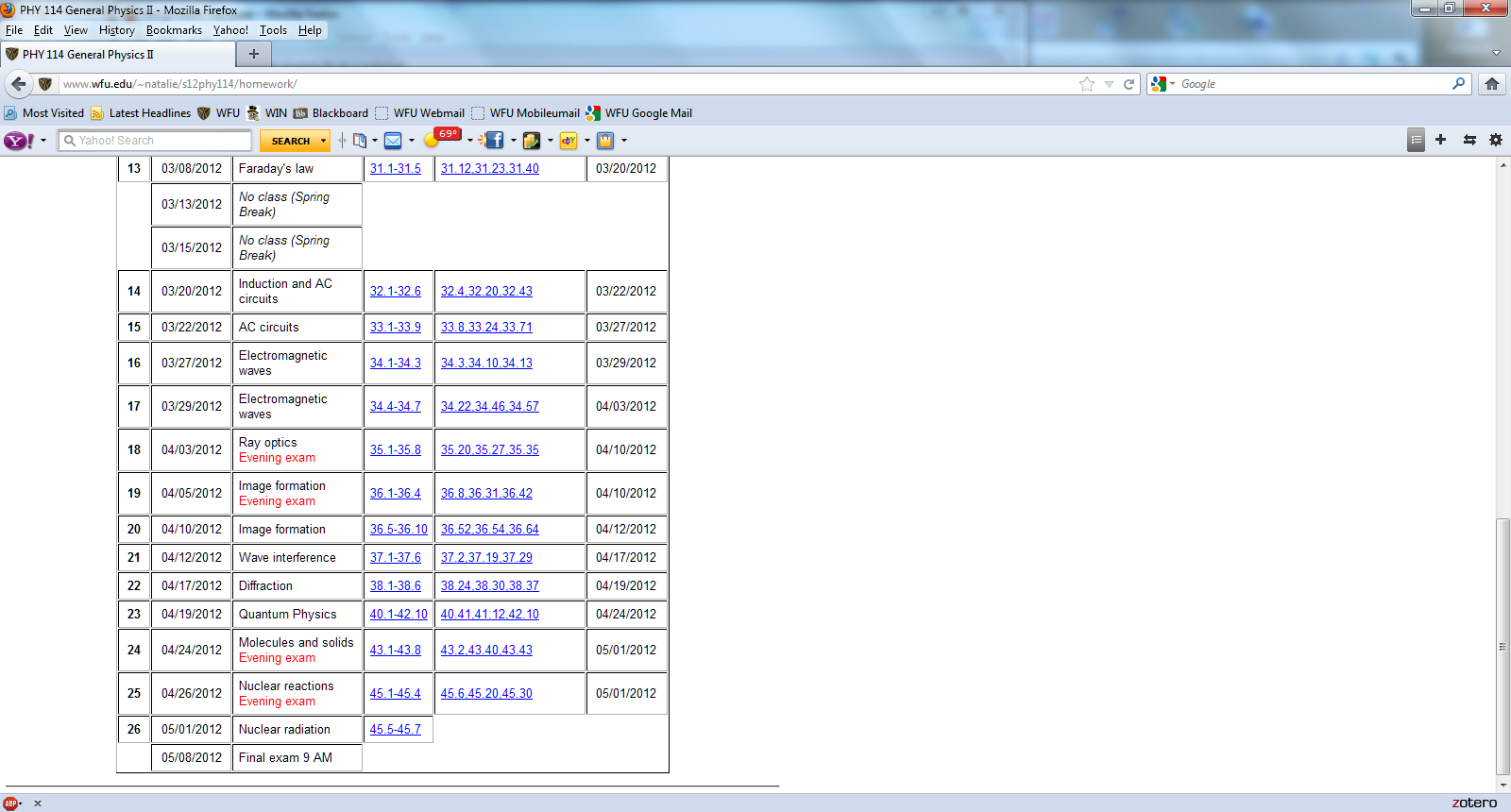 5/1/2012
PHY 114 A  Spring 2012 -- Lecture 26
2
General comments on final exam:
It will be comprehensive
May bring up to 4 equation sheets (turned in with exam papers)
Need calculator; must not use cell phone, computer, etc.
May pick up final exams from my office after they are graded

A PHY 114 review session has tentatively been scheduled for Thursday 5/3/2012 at 11 AM in Olin 107

I plan to come
I do not plan to come
Other suggestions?
5/1/2012
PHY 114 A  Spring 2012 -- Lecture 26
3
Other exams
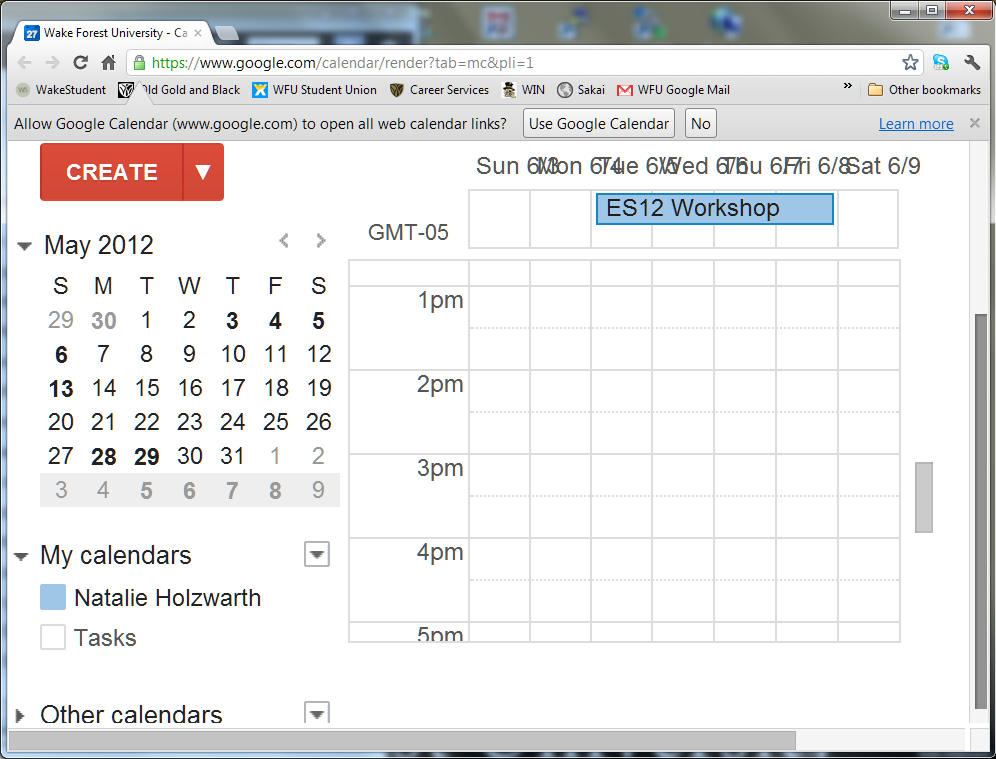 PHY114 A
NOTE: Students should have no more than two exams in a 24-hour period.  They should be allowed to reschedule exams in excess of two in a 24-hour period.
5/1/2012
PHY 114 A  Spring 2012 -- Lecture 26
4
How many of you need to reschedule the final exam time:
Happy to take the exam as scheduled (May 8)
Entitled to reschedule according to WFU policy
Not entitled, but would prefer to reschedule


For those of you who need/would like to reschedule – which time is likely to be preferable

Prefer rescheduled time earlier than May 8
Prefer rescheduled time later than May 8
5/1/2012
PHY 114 A  Spring 2012 -- Lecture 26
5
Webassign comments:
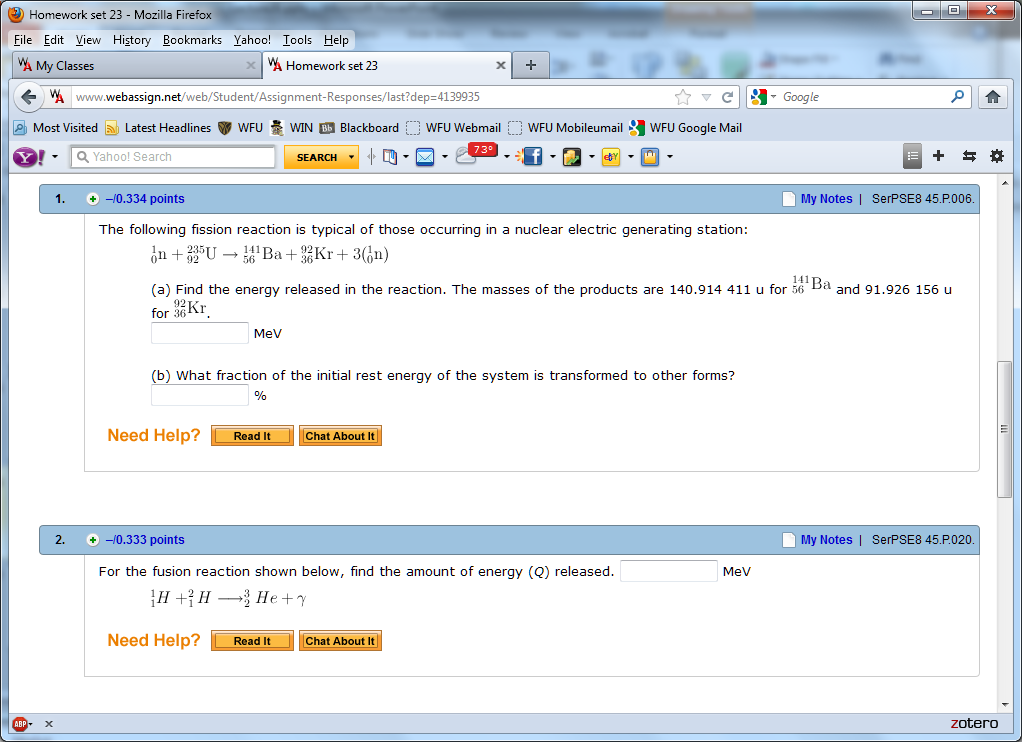 5/1/2012
PHY 114 A  Spring 2012 -- Lecture 26
6
Assume that any available mass can be converted to energy according to E=mc2.
Need table of atomic mass numbers:
http://www.nist.gov/pml/data/comp.cfm
5/1/2012
PHY 114 A  Spring 2012 -- Lecture 26
7
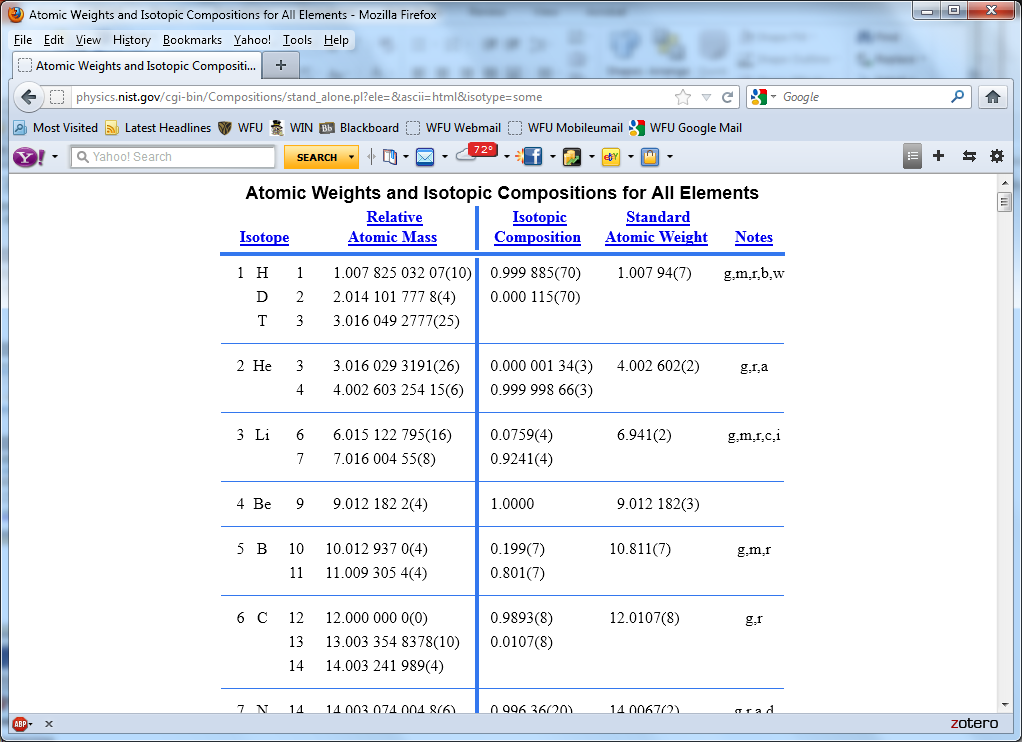 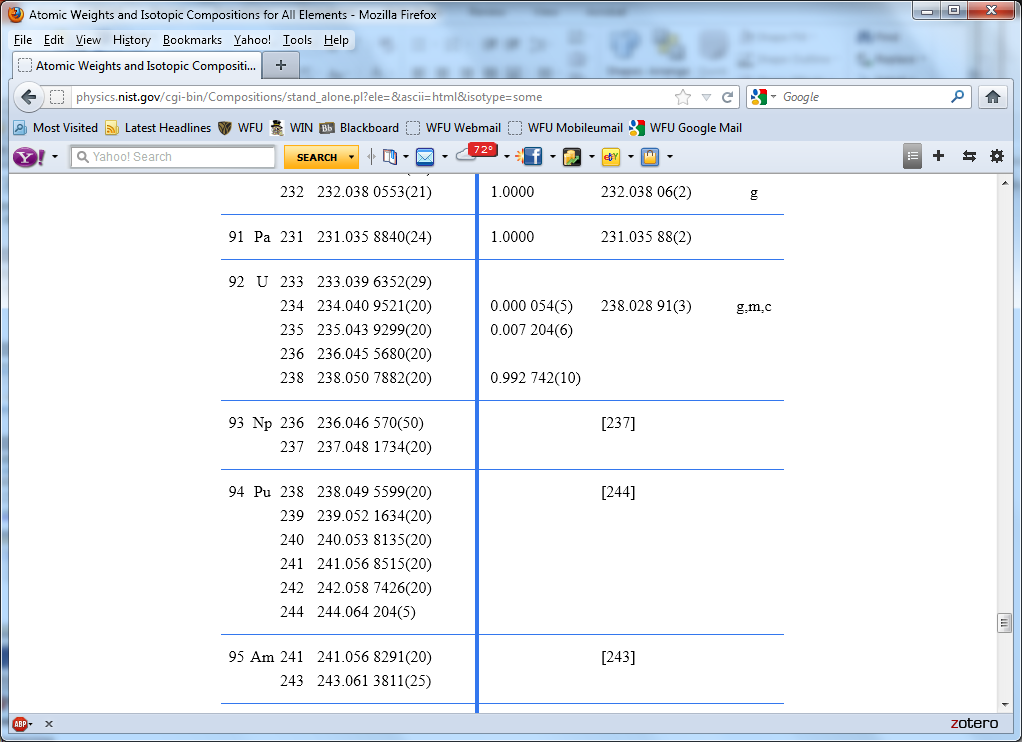 Neutron                                     1.008655 u
5/1/2012
PHY 114 A  Spring 2012 -- Lecture 26
8
Example:
In principle, nuclear energy is available in both fission and fusion reactions.
5/1/2012
PHY 114 A  Spring 2012 -- Lecture 26
9
Fusion reactions
    Summary of reactions in the sun:
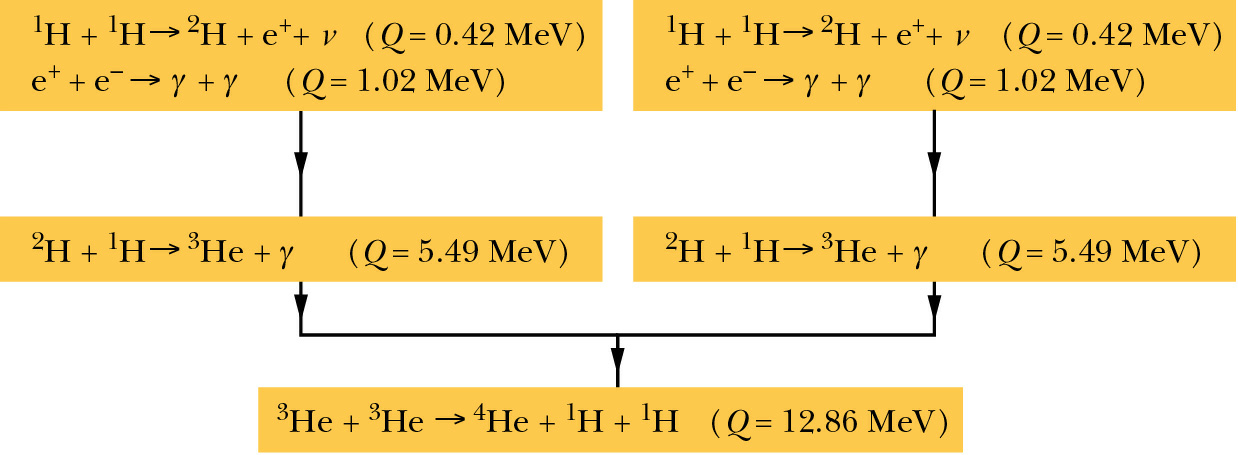 Total energy release for each event: 26.7 MeV
This process has been occurring for » 5 x 109 years and is expected to last for 109 more years
5/1/2012
PHY 114 A  Spring 2012 -- Lecture 26
10
Fusion reactions which might be possible on earth:
         21H + 21H  32He + n     (Q=3.27 MeV)
         21H + 21H  32He + 11H     (Q=4.03 MeV)
         21H + 31H  42He + n     (Q=17.59 MeV)
         n + 63Li  42He + 31H    (Q=4.78 MeV)
Technological challenge:  How to control the energetic reactants to effect net energy gain???
        Magnetic confinement – “tokamak” design
        Laser confinement – high powered lasers focused on 					fuel put into solid form
5/1/2012
PHY 114 A  Spring 2012 -- Lecture 26
11
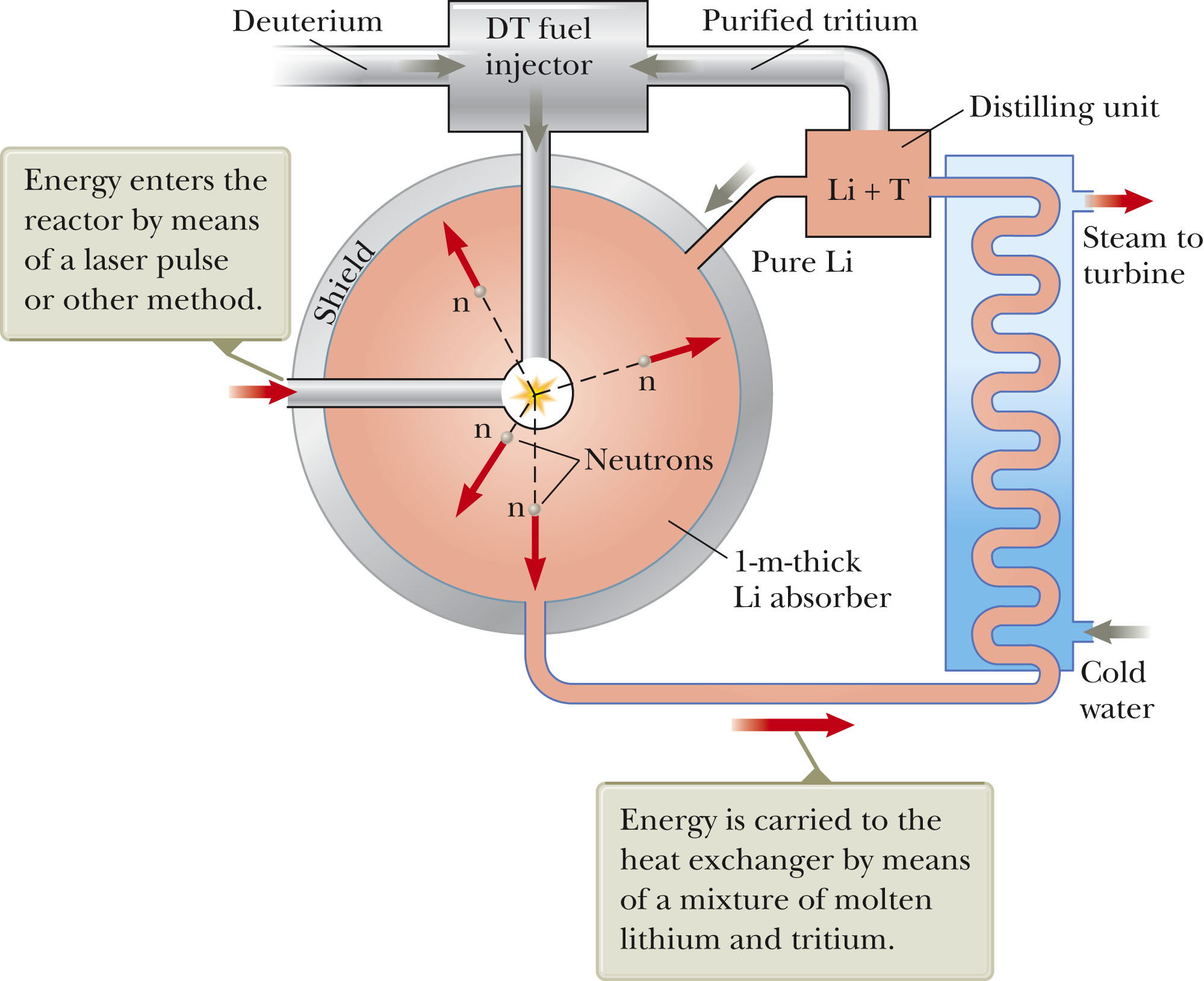 5/1/2012
PHY 114 A  Spring 2012 -- Lecture 26
12
5/1/2012
PHY 114 A  Spring 2012 -- Lecture 26
13
Nuclear power plant in France (photo from textbook)
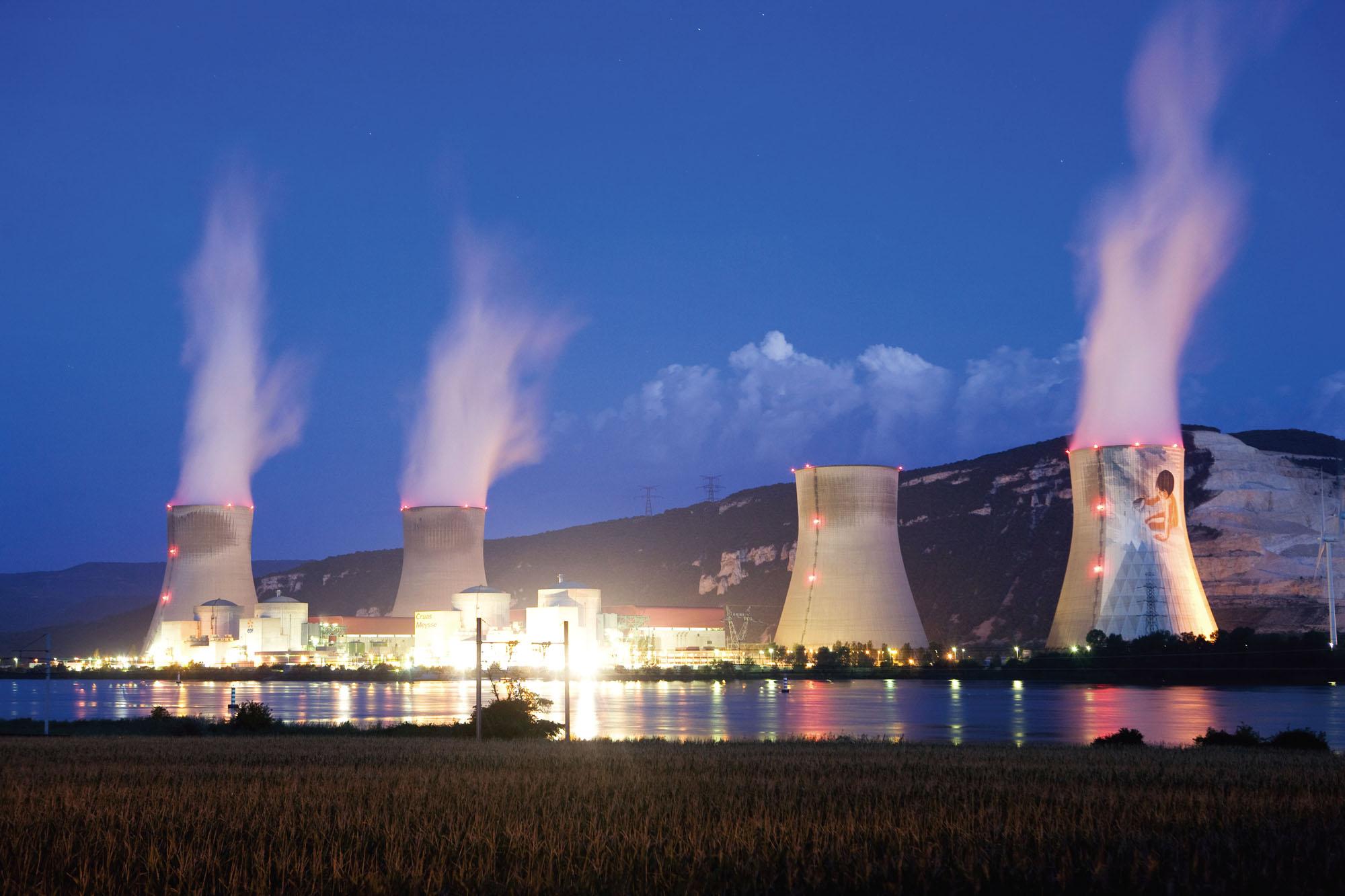 5/1/2012
PHY 114 A  Spring 2012 -- Lecture 26
14
Fission:     Some history –
         1932 James Chadwick (England)  discovered neutron
                  Enrico Fermi (Italy) discovered that neutrons 			could be absorbed by nuclei to form new 			elements
	      Lise Meitner, Otto Hahn, Fritz Strassmann, Otto 		Frisch (Germany) discovered fission of U 
Example:
Q»200 MeV
5/1/2012
PHY 114 A  Spring 2012 -- Lecture 26
15
Other decay products for
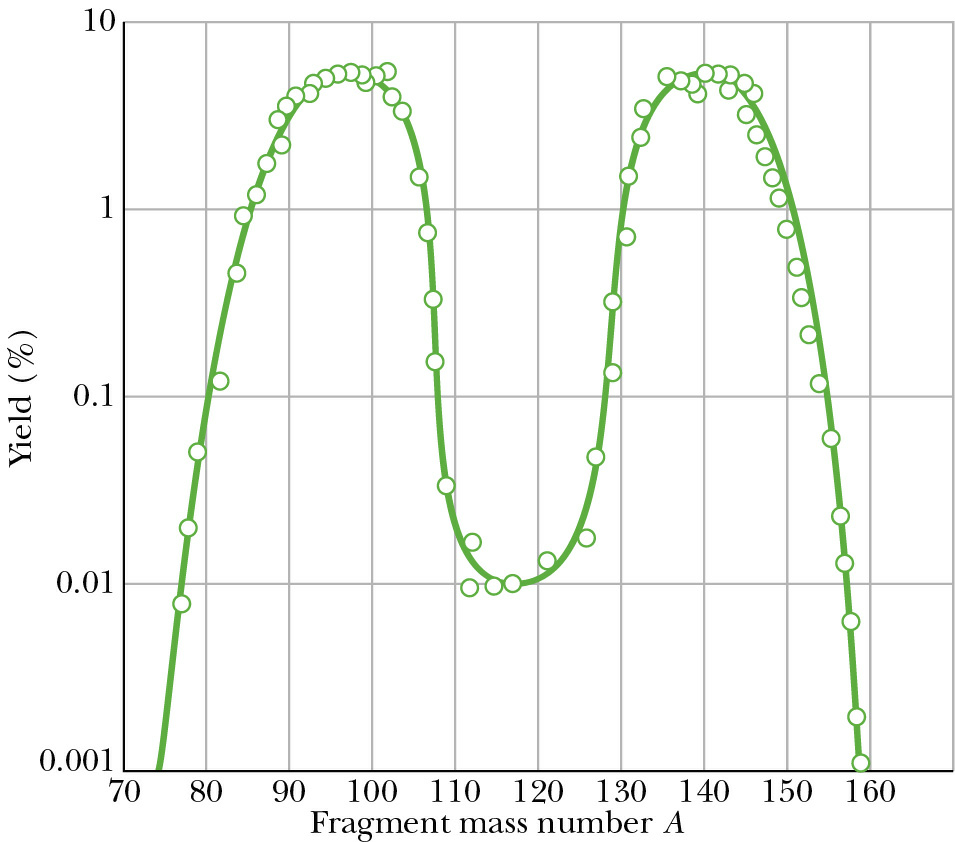 5/1/2012
PHY 114 A  Spring 2012 -- Lecture 26
16
Mechanism for power plant
         Heat  mechanical energy  generator  electricity
          Heat sources:
                   Chemical burning:  oxygen + coal, oil, etc.
                   Nuclear burning:  n + 23592U
neutrons generated in the reaction are also used to fuel the reaction
5/1/2012
PHY 114 A  Spring 2012 -- Lecture 26
17
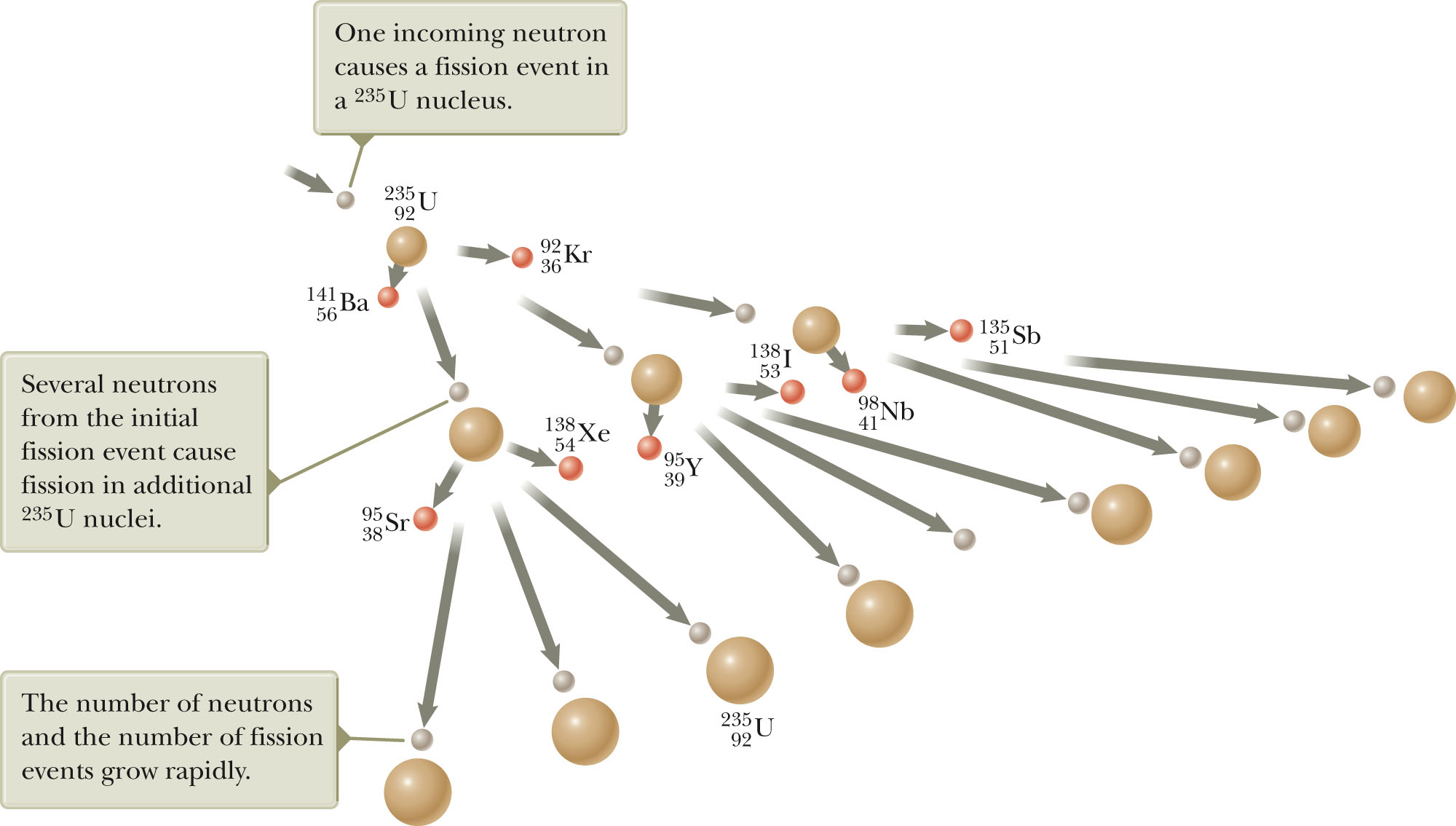 5/1/2012
PHY 114 A  Spring 2012 -- Lecture 26
18
Model for nuclear reactor – accounting for 1000 neutrons
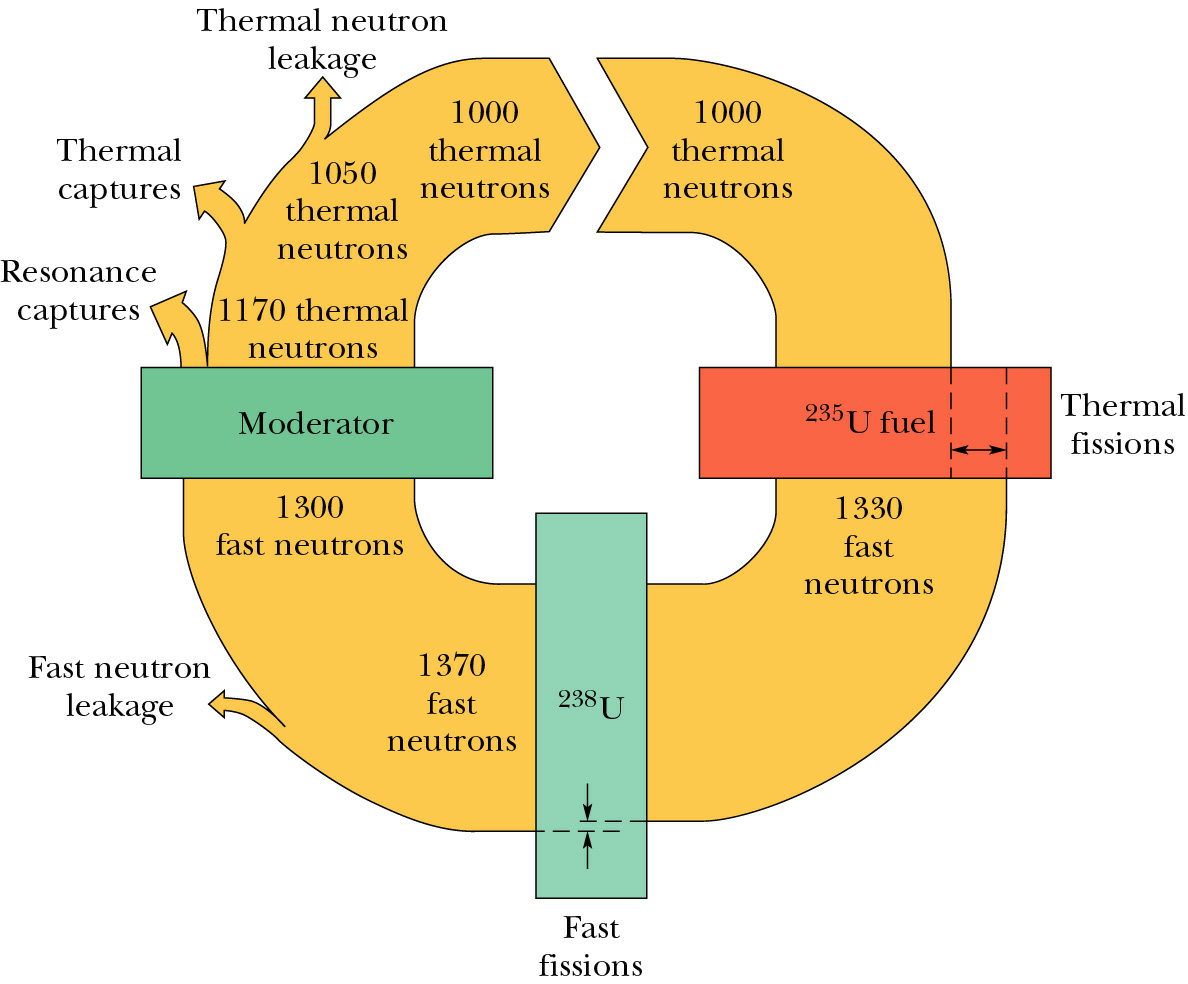 (water)
5/1/2012
PHY 114 A  Spring 2012 -- Lecture 26
19
Simplified model of nuclear power plant
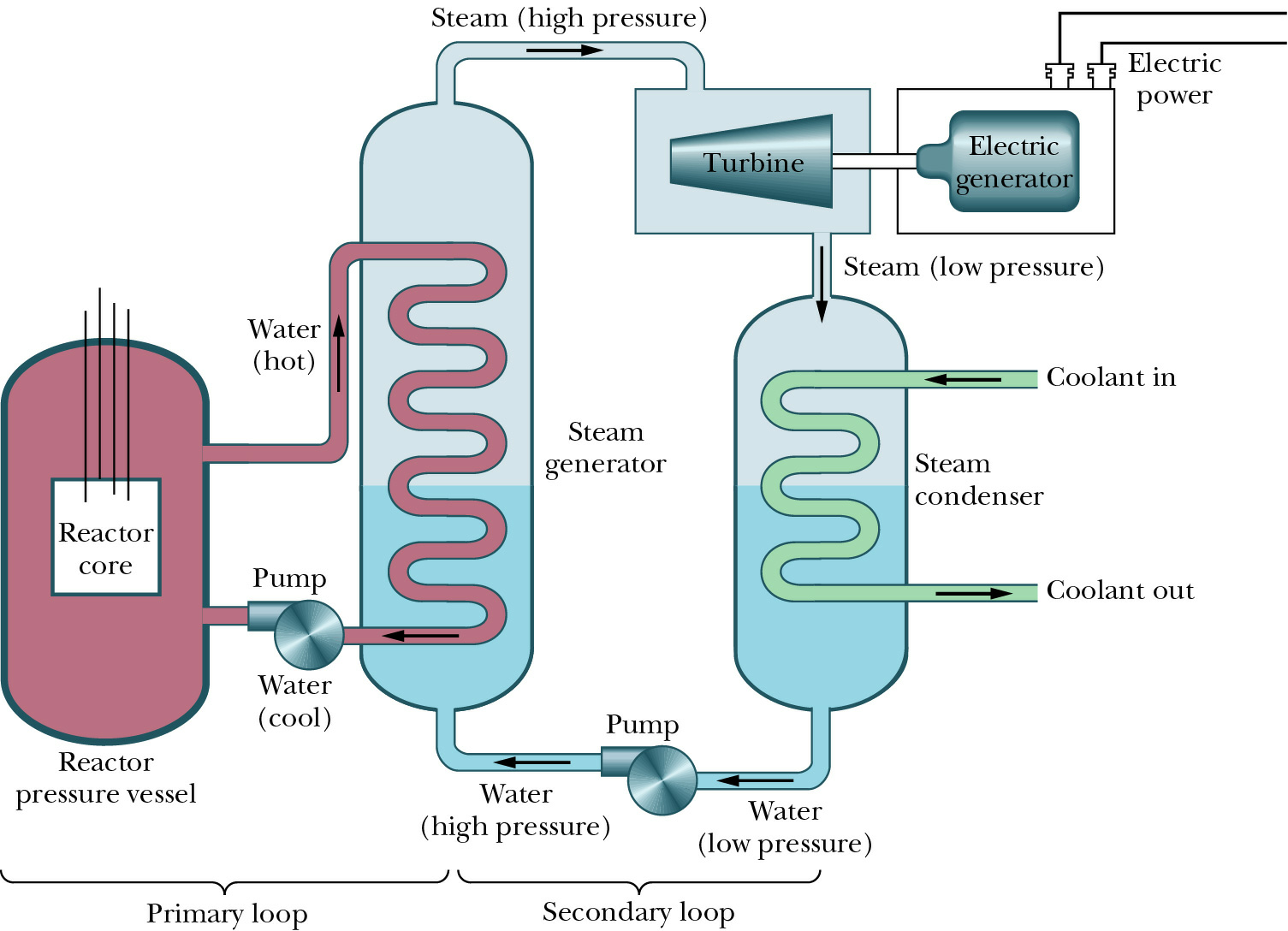 5/1/2012
PHY 114 A  Spring 2012 -- Lecture 26
20
Thermal power release by radioactive wastes from one year’s operation of a typical large nuclear power plant
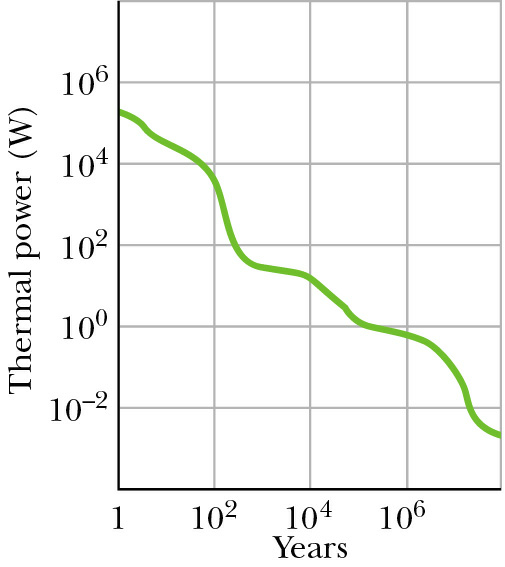 5/1/2012
PHY 114 A  Spring 2012 -- Lecture 26
21
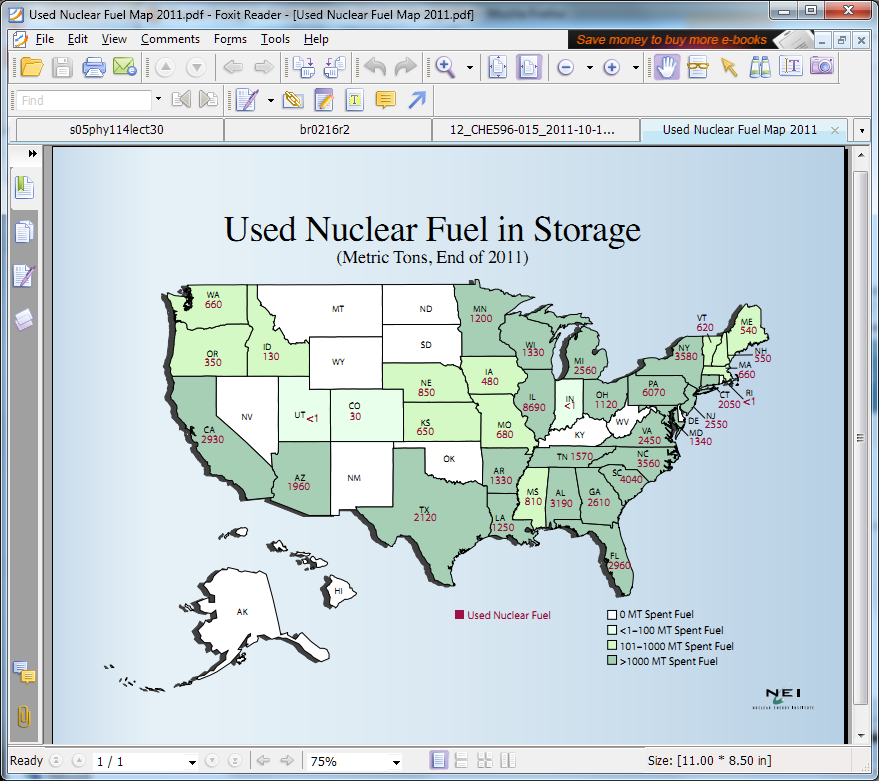 http://www.nei.org
5/1/2012
PHY 114 A  Spring 2012 -- Lecture 26
22
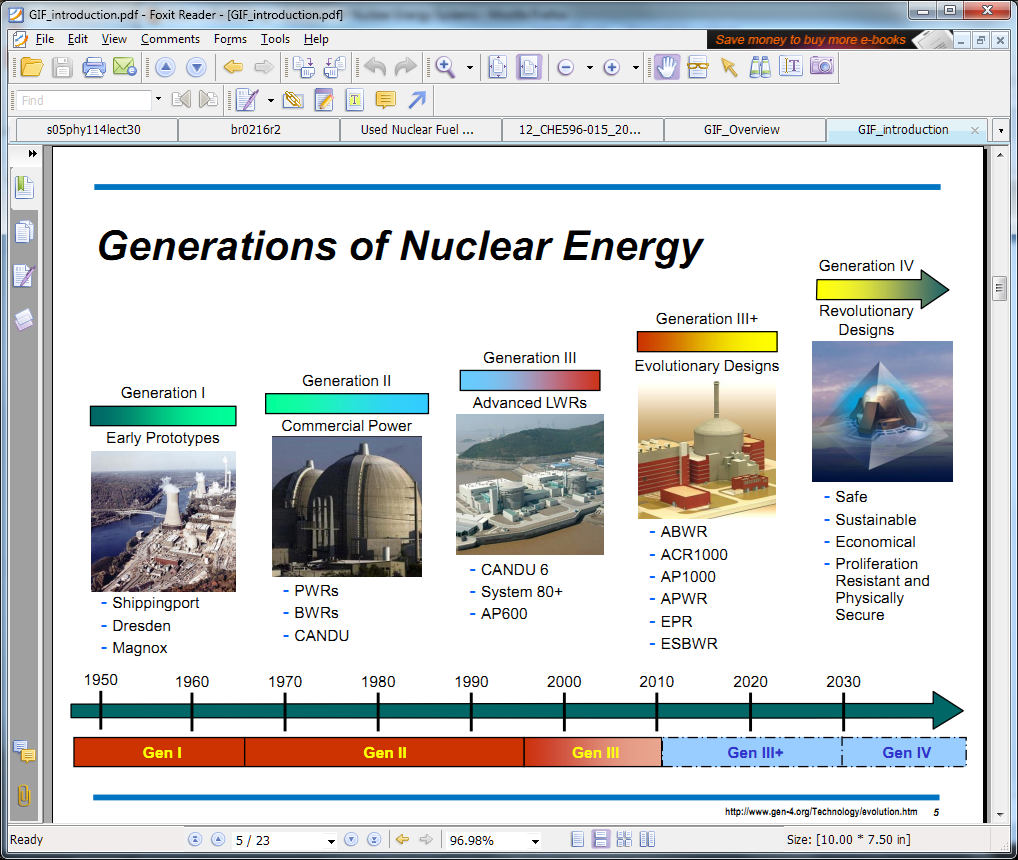 http://www.gen-4.org
5/1/2012
PHY 114 A  Spring 2012 -- Lecture 26
23
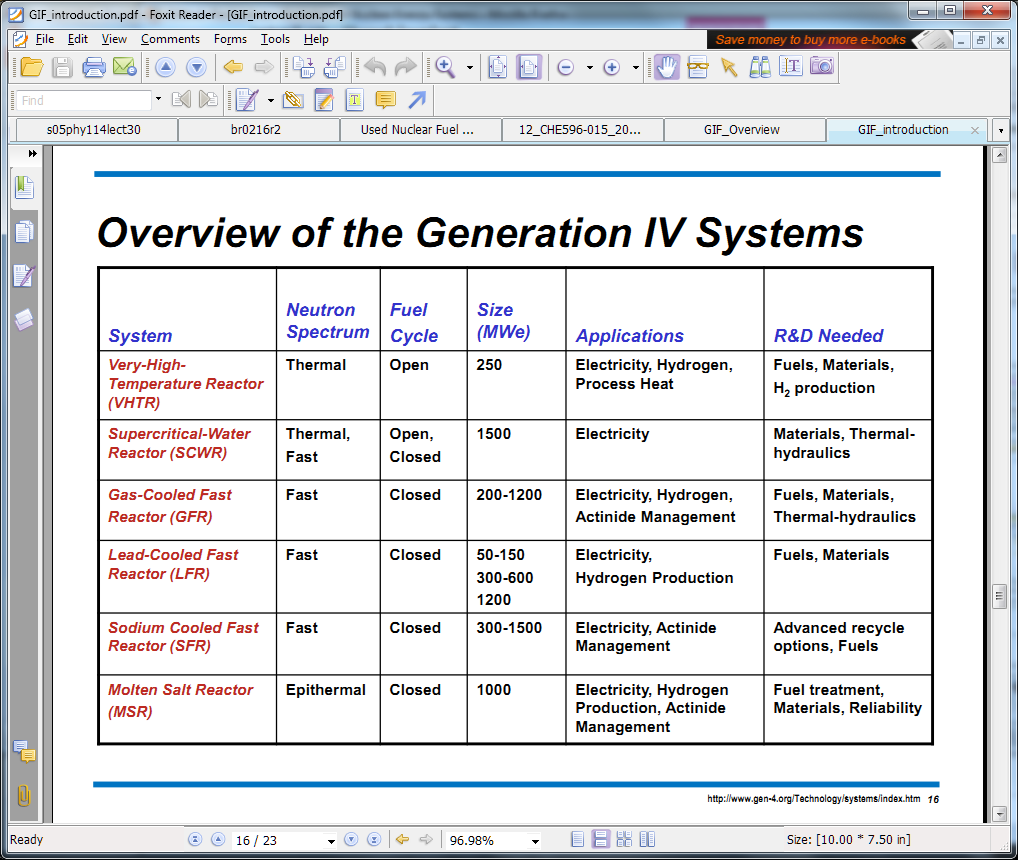 5/1/2012
PHY 114 A  Spring 2012 -- Lecture 26
24
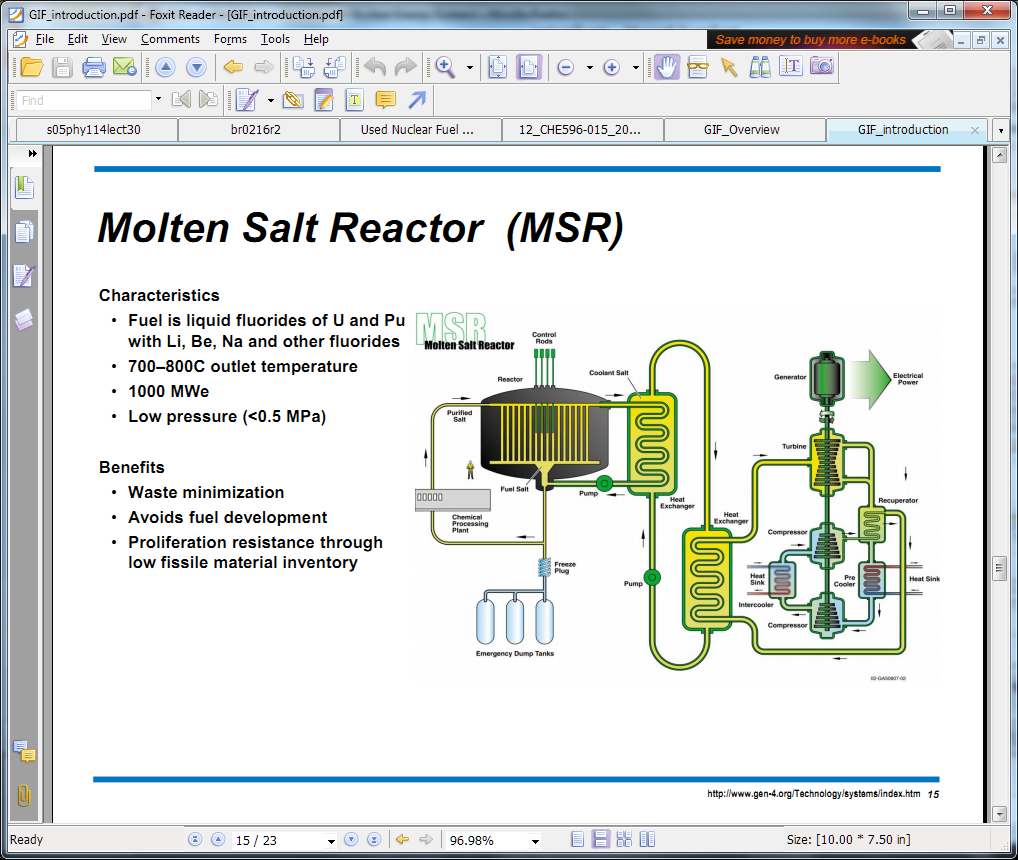 5/1/2012
PHY 114 A  Spring 2012 -- Lecture 26
25
Other uses of nuclear radiation
Food irradiation:

http://www.epa.gov/rpdweb00/sources/food_irrad.html

Food irradiation is a technology for controlling spoilage and eliminating food-borne pathogens, such as salmonella. The result is similar to conventional pasteurization and is often called "cold pasteurization" or "irradiation pasteurization." Like pasteurization, irradiation kills bacteria and other pathogens, that could otherwise result in spoilage or food poisoning. The fundamental difference between the two methods is the source of the energy they rely on to destroy the microbes. While conventional pasteurization relies on heat, irradiation relies on the energy of ionizing radiation. The FDA emphasizes that no preservation method is a substitute for safe food handling procedures.
5/1/2012
PHY 114 A  Spring 2012 -- Lecture 26
26
http://www.epa.gov/rpdweb00/sources/food_irrad.html
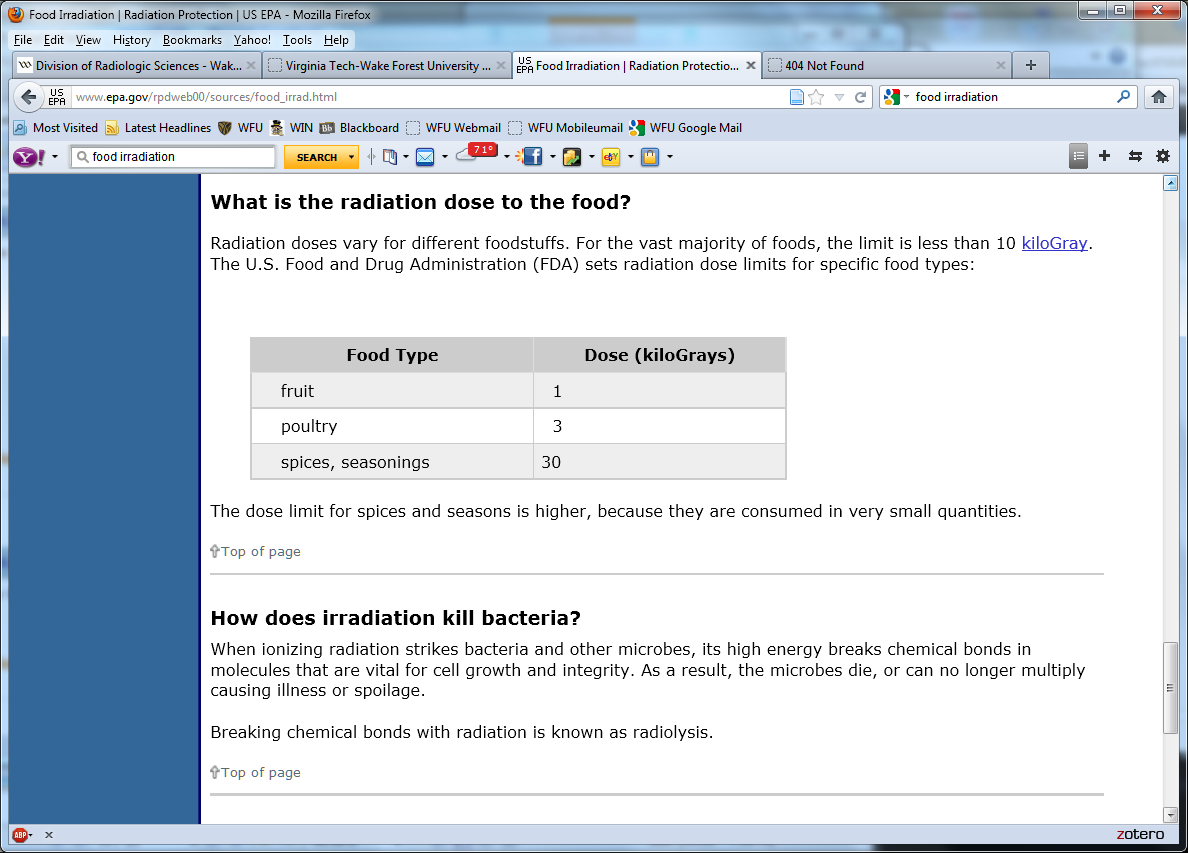 5/1/2012
PHY 114 A  Spring 2012 -- Lecture 26
27
Measures of radiation:
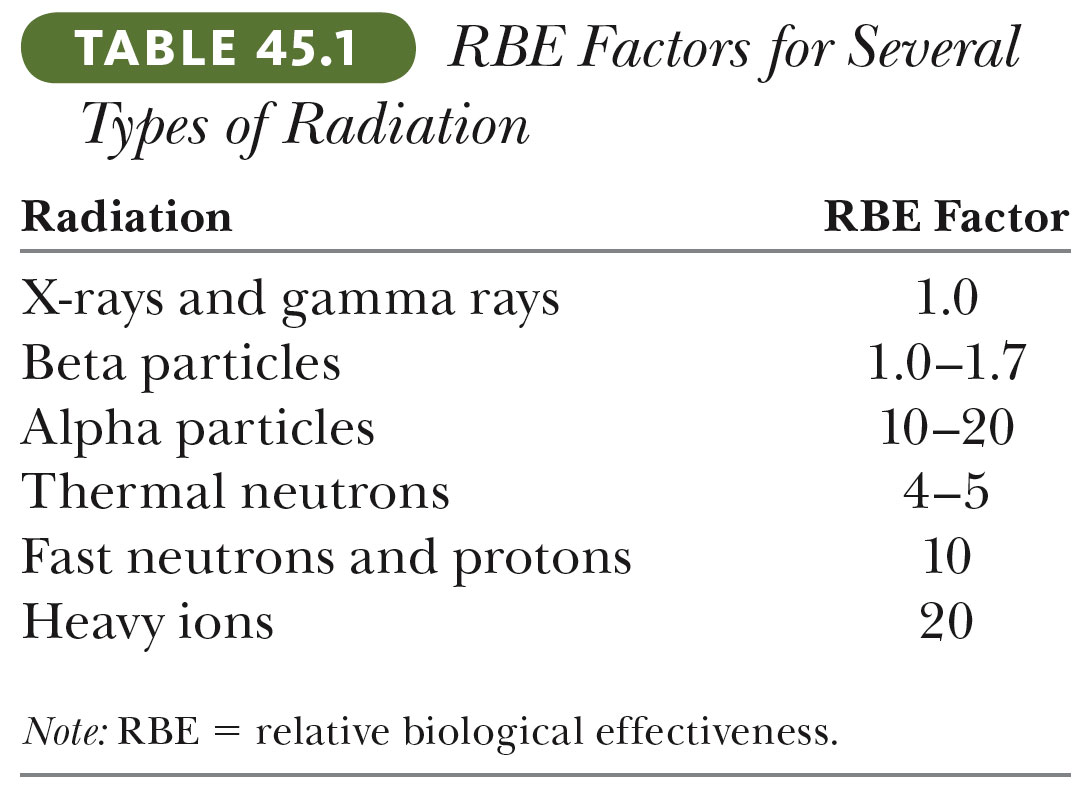 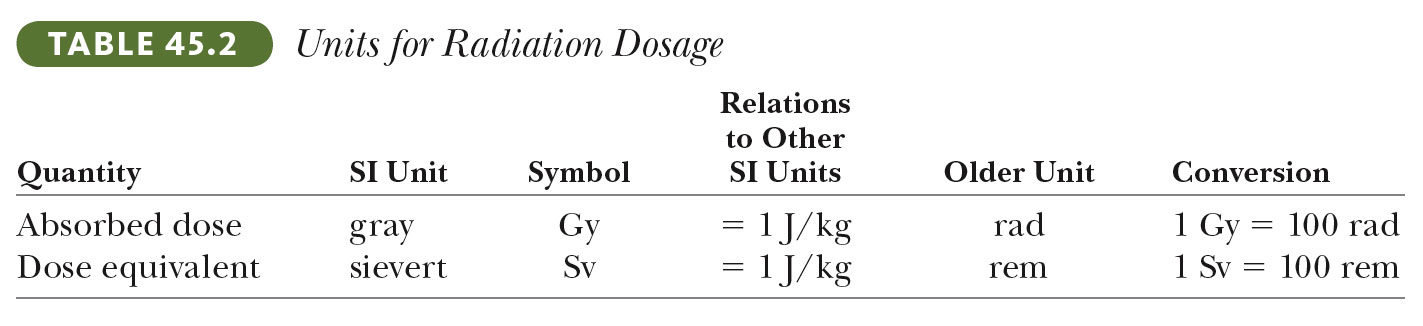 5/1/2012
PHY 114 A  Spring 2012 -- Lecture 26
28
Fundamental processes of radiation
Nuclear reactions
Move nuclei of atoms in materials (Ex:  neutrons can cause crystal defects)
Produce many electronic excitations  excited and/or charged species undergo uncontrolled chemical reactions (Ex. Electrons and g-rays are examples of effective  “ionizing” radiation); the greater the energy the greater the potential radiation damage
The least massive reaction products carry the most energy and are responsible for the most radiation effects
5/1/2012
PHY 114 A  Spring 2012 -- Lecture 26
29
Energy analysis of a simple reaction :
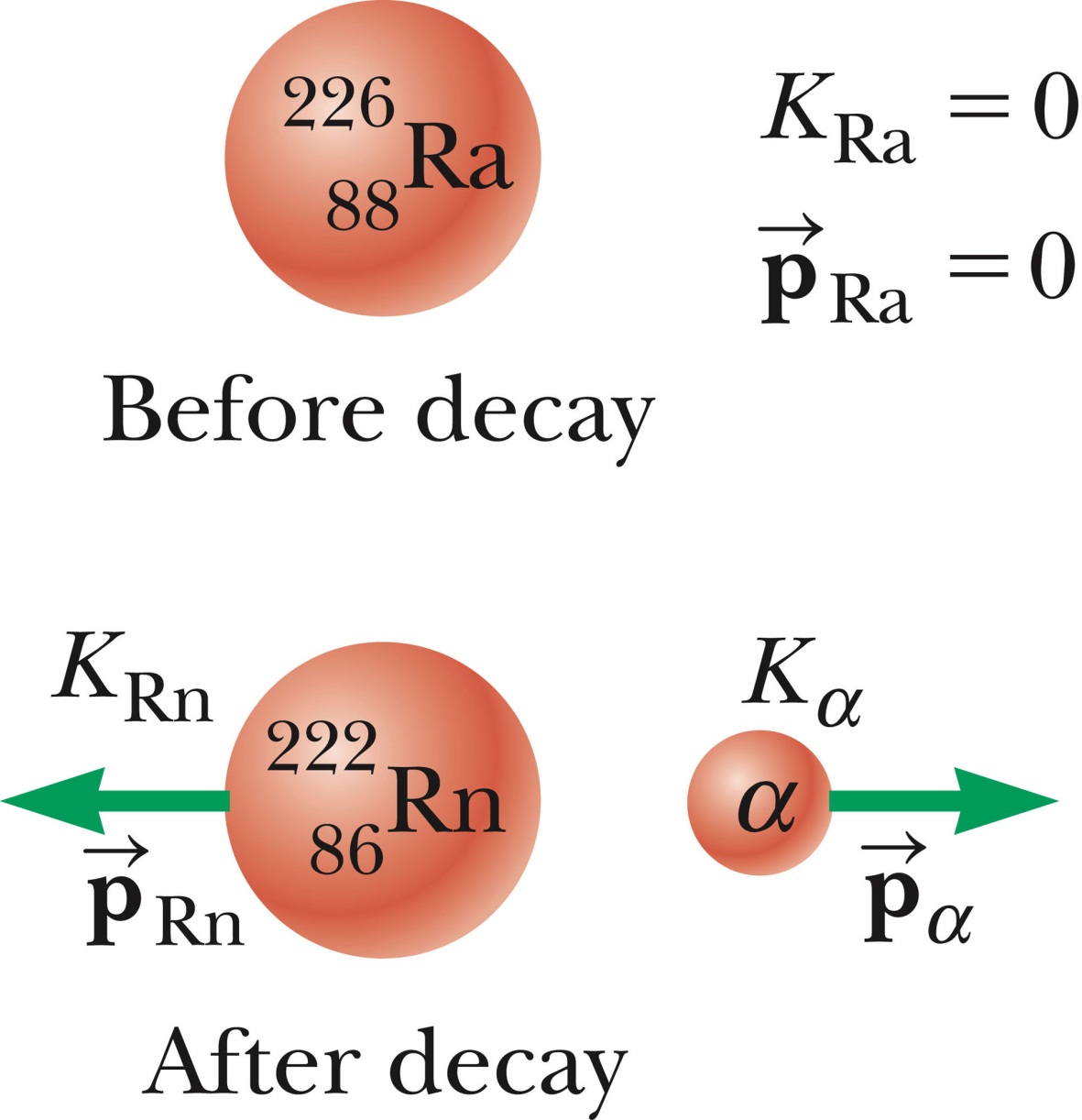 Q=4.87 MeV
5/1/2012
PHY 114 A  Spring 2012 -- Lecture 26
30
Energy analysis of a simple reaction :
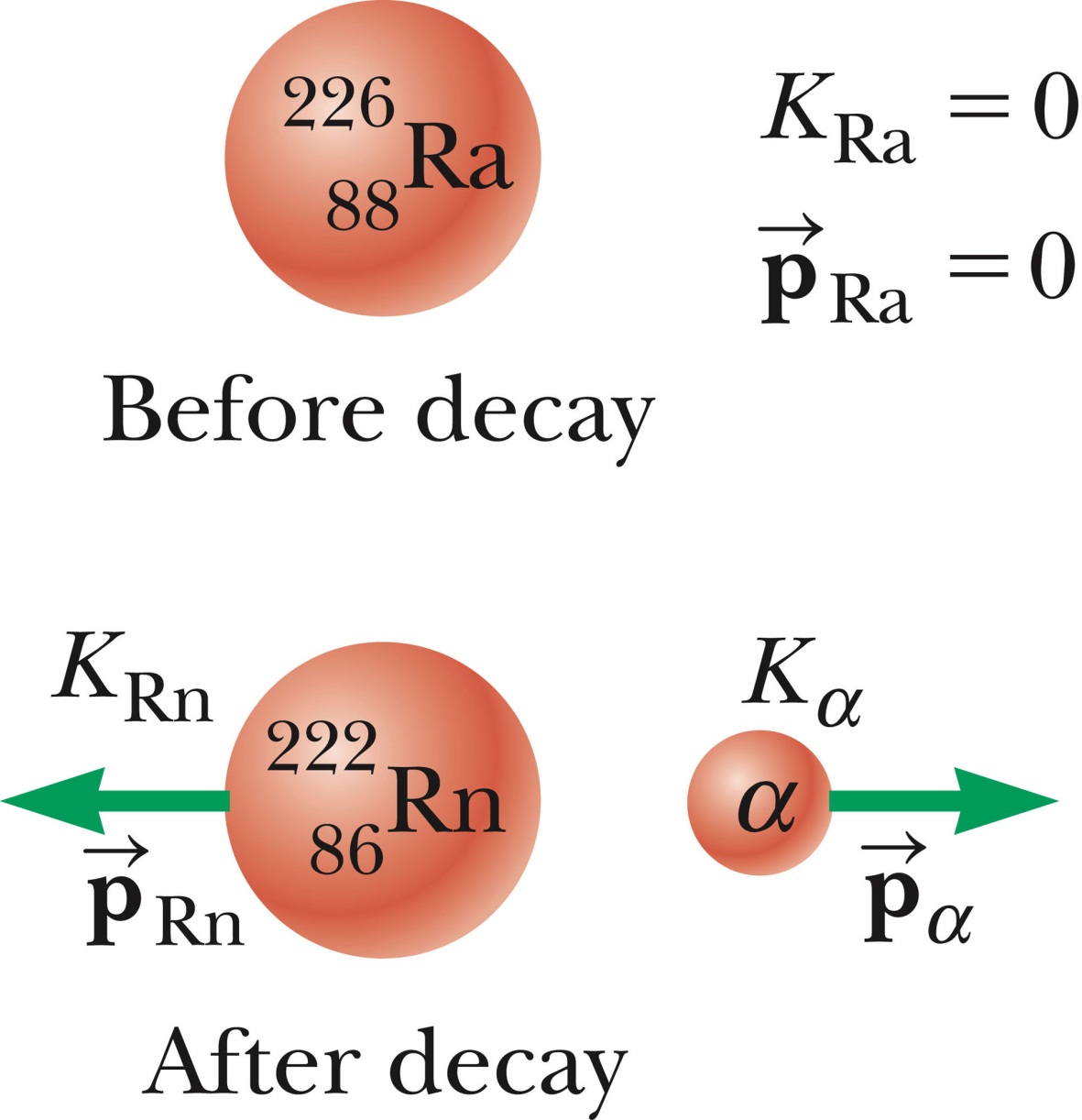 Q=4.87 MeV
5/1/2012
PHY 114 A  Spring 2012 -- Lecture 26
31
Other uses of nuclear radiation
Carbon dating

Living organisms have a ratio of 14C /  12C of 1.3x10-12 reflecting normal atmospheric processes.   When an organism dies, the ratio is reduced due to the 5730 yr half-life of 14C.

Example from your textbook:  A piece of charcoal containing 25 g of carbon is found to have an activity of 4.167 decays/s.   How long ago did the tree live that produced this charcoal?
5/1/2012
PHY 114 A  Spring 2012 -- Lecture 26
32
Other uses of nuclear radiation
Carbon dating  -- continued
5/1/2012
PHY 114 A  Spring 2012 -- Lecture 26
33